PA
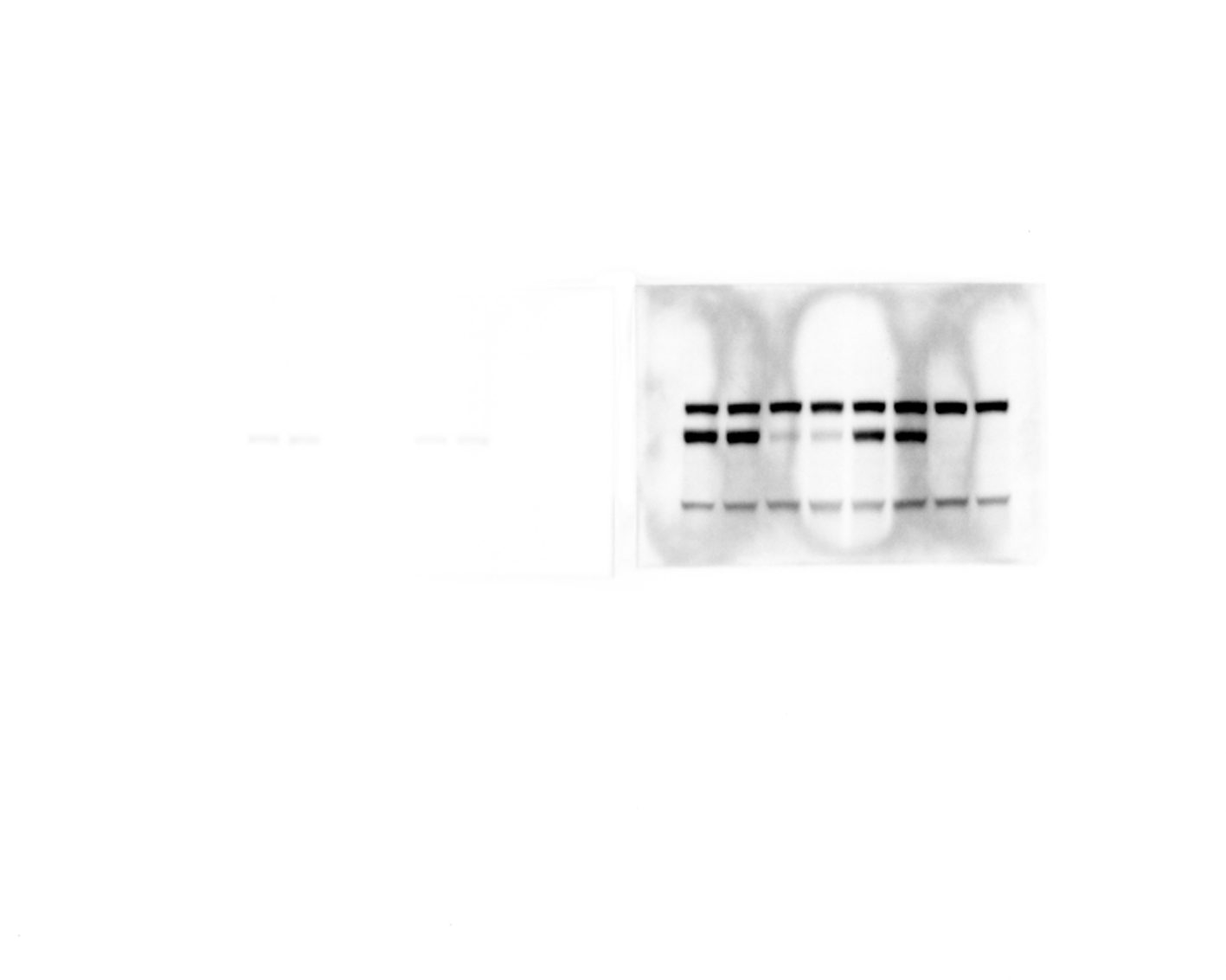 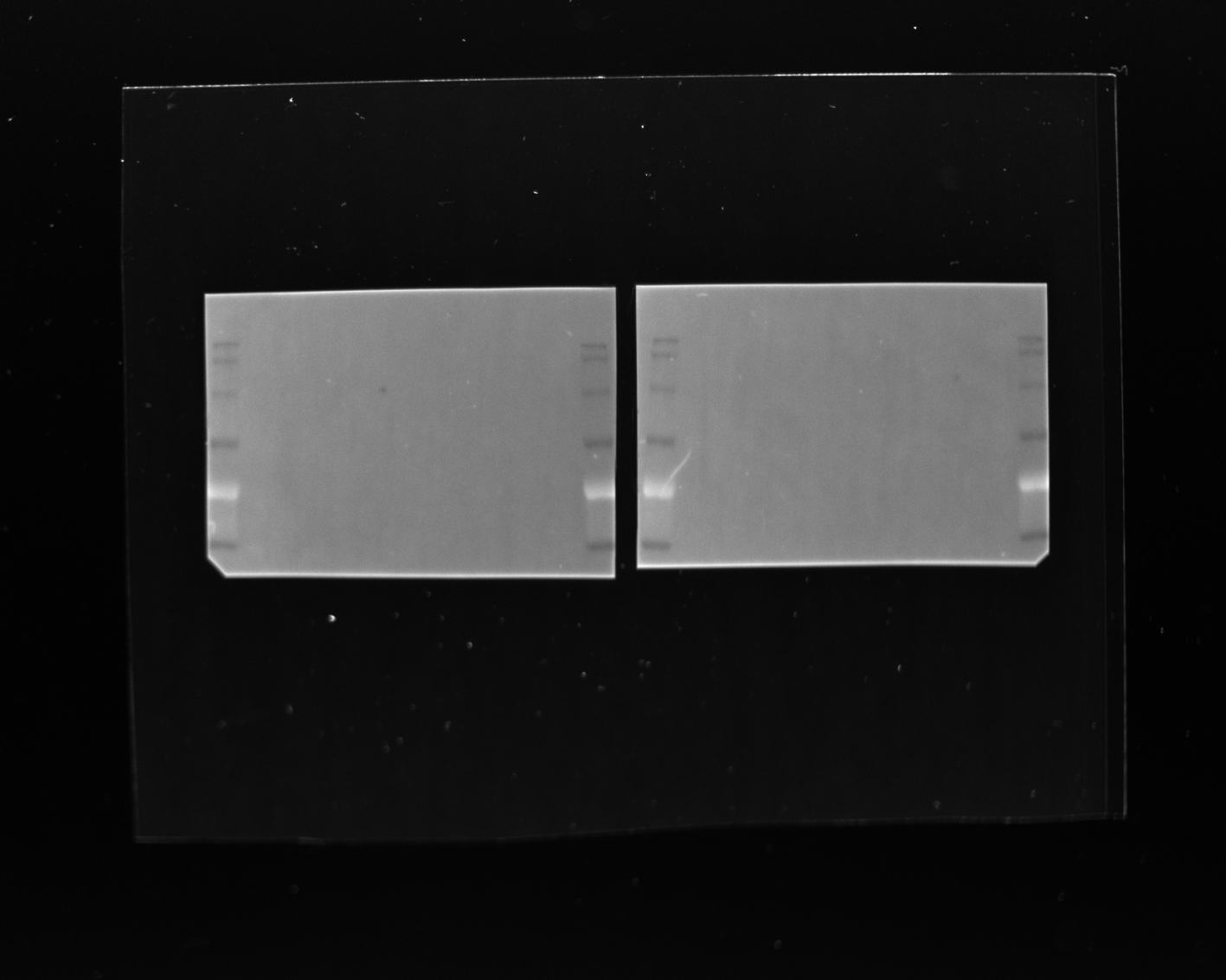 1
2
3
4
1. Exoc1+/+
2. Exoc1PA-N/PA-N
3. Exoc1+/PA-N
4. Exoc1+/PA-C
β-actin
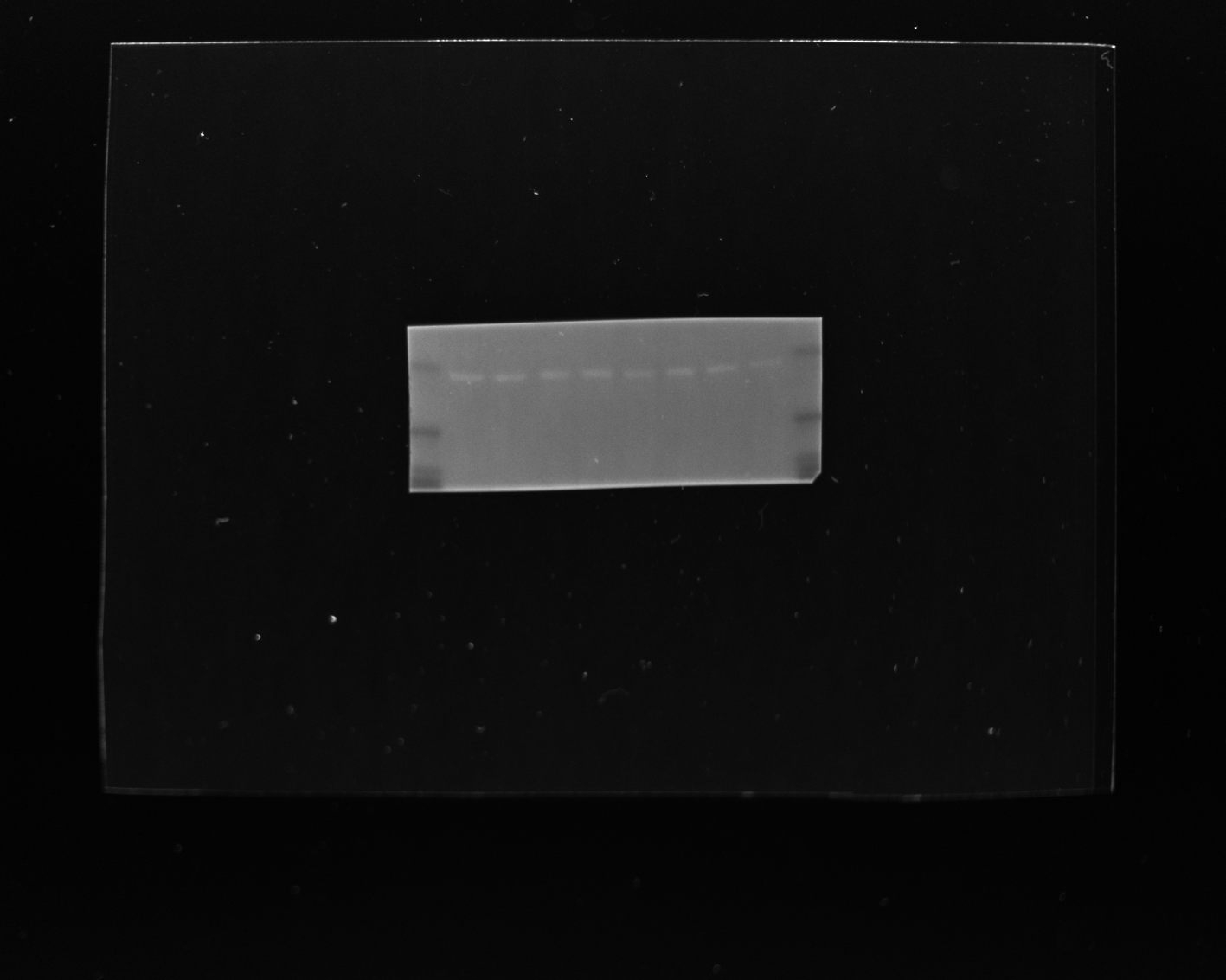 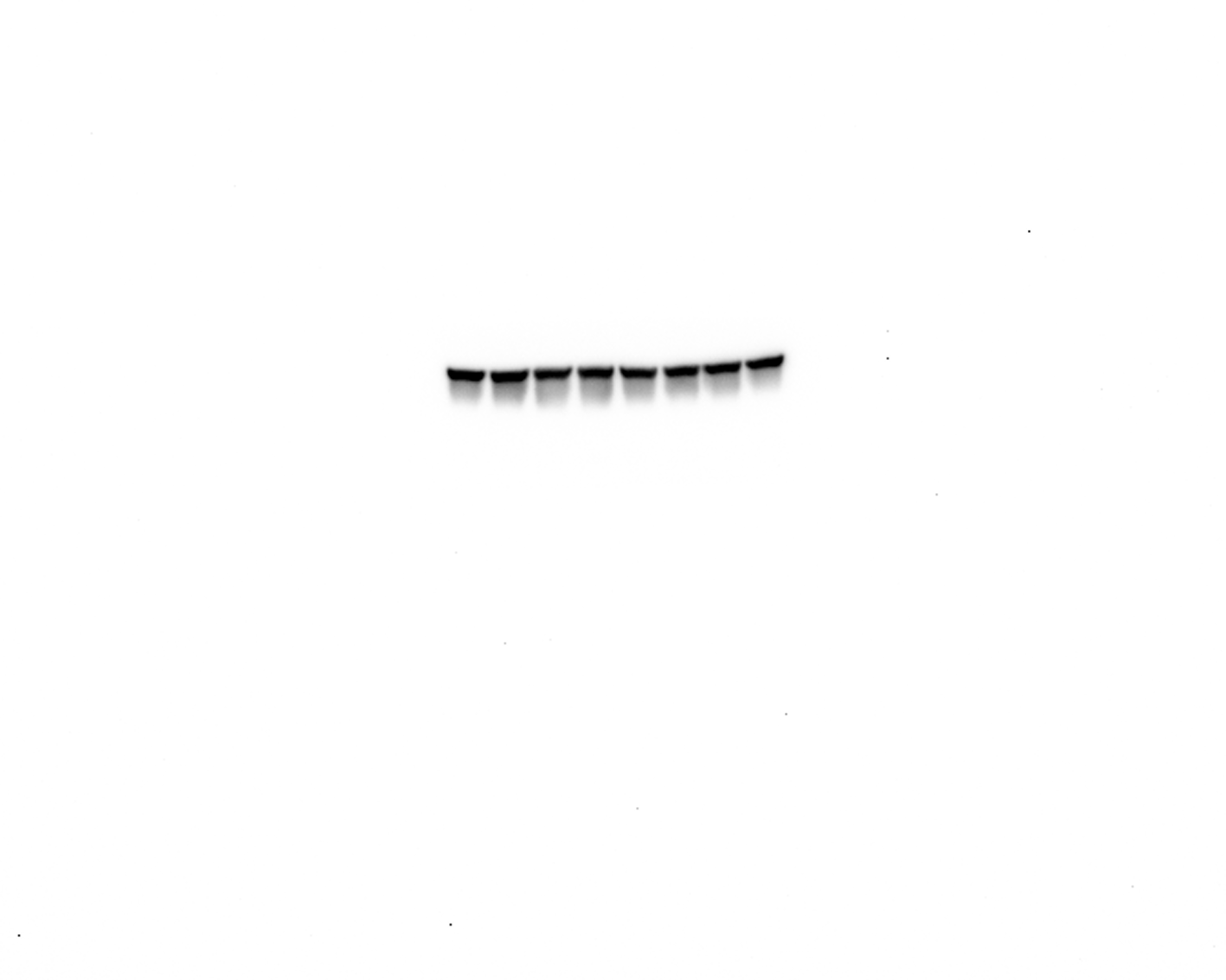 1
2
3
4
1. Exoc1+/+
2. Exoc1PA-N/PA-N
3. Exoc1+/PA-N
4. Exoc1+/PA-C